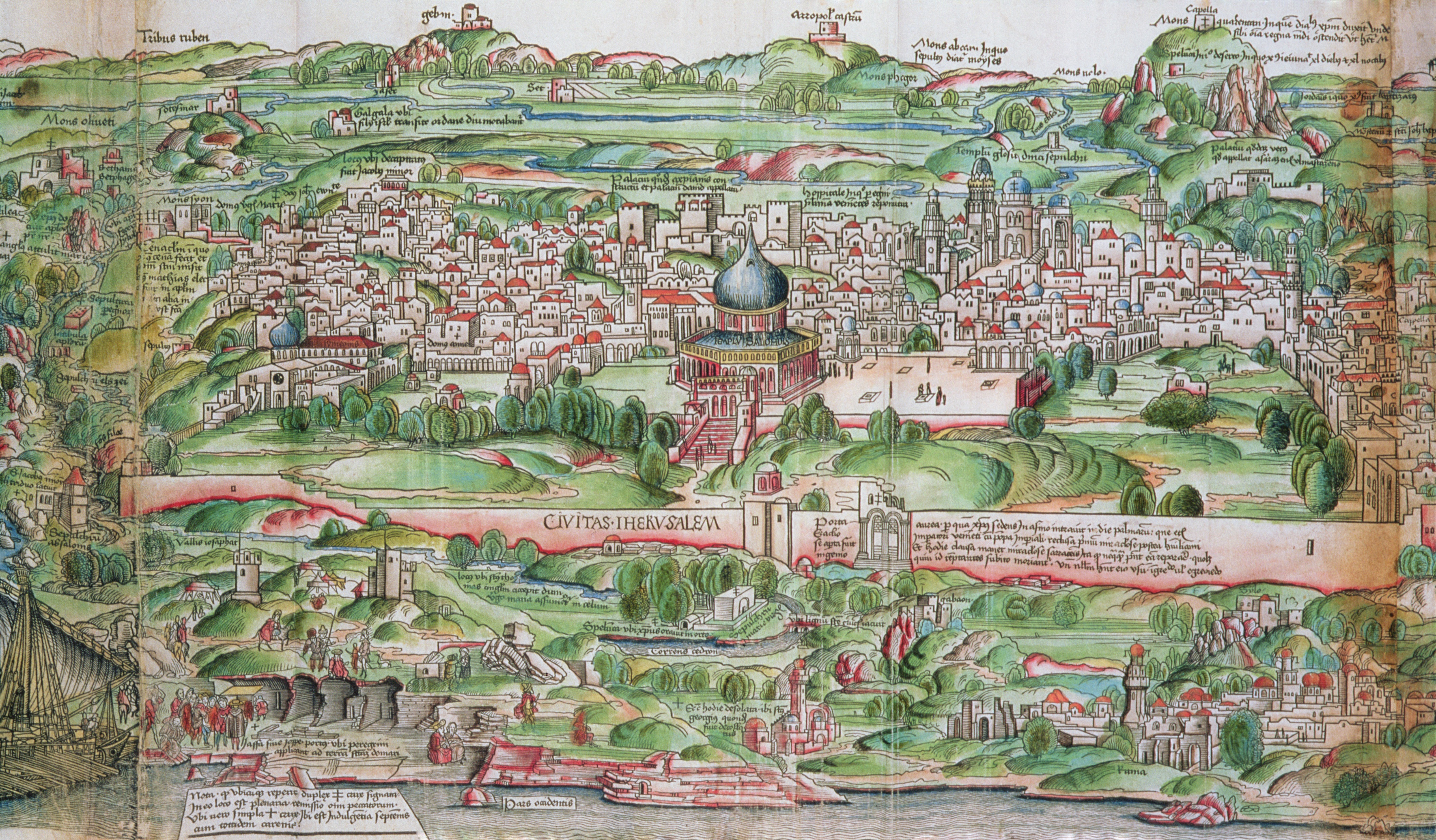 Bernhard von Breydenbach: Peregrinatio in Terram Sanctam Cestopisný bestseller pozdního středověku
Jaroslav Svátek
Filozofická fakulta Univerzity Karlovy
Přednáška v cyklu Z klementinských pokladů, Národní knihovna ČR, 9. dubna 2024
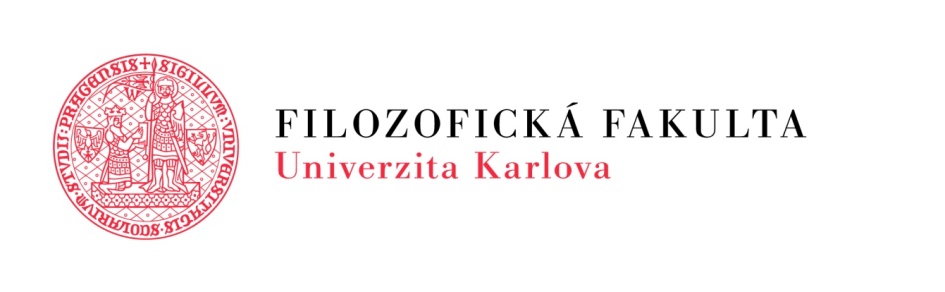 Bernard von Breydenbach (Breidenbach, Breitenbach): asi 1434–1497
Děkan kapituly u katedrály v Mohuči
Peregrinatio in Terram Sanctam (Opusculum sanctarum peregrinationum ad sepulcrum Christi)
Peregrinatio in Terram sanctam a jeho vydání
1486 Mainz (lat., hornoněm.) – Erhard Reuwich
1486 Haarlem (niz.)
1487 Strassburg (hornoněm.)
1488 Mainz (niz.)
1488 Lyon (3x fr., překlad Nicolas Le Huen)
1488 Mainz (dolnoněm.) – E. Reuwich
1489 Paris (fr.)
1490 Speyer (lat.)
1492 Mainz 
1498 Zaragoza (šp.)
1498 Delft (niz.)
1500 Bologna (it.)
1502 Speyer (lat., hornoněm.) – Peter Drach
1505 Speyer (lat.)
1517 Lyon (fr.)
1517 Paris (fr.)

33 dalších edic v 16.–18. stol., z toho 22 italských v Benátkách
Vyd. v polštině 1610
+ několik rukopisných opisů v 15. a 16. století
Brno, Moravský zemský archiv, fond G 10, č. 560
složení: výtah z Peregrinatio, vyprávění o zemi kněze Jana (Supplementum Chronicarum Giacoma Forestiho z Bergama), traktát Jakuba zv. Modisty o výrobě inkoustu a barev s příslušnými recepty, další lékařské rady a recepty, proroctví Havla ze Strahova…
zmínka o založení kláštera Zlatá Koruna
kolofon na fol. 81r (konec první části Peregrinatio): Et hec de terra ista et locis eius dicta sufficiant. Amen. Finitum in die sancte Juliane virginis et martiris anno Dominice incarnacionis Mo CCCCo 97 per manus fratri Johannis de Praga ordinis Beate Marie Virginis seu ut communiter dicitur Cisterciensium, cui laus et honor cuncta regenti in secula seculorum.
fol. 20v
Bernhard von Breydenbach v českých knihovnách (Praha, Klementinum)
41. C. 1, Peregrinatio in terram sanctam (lat.), 1486 Mohuč 
41. E. 28. adl. 1, Peregrinatio in terram sanctam (lat.), 1490 Špýr 
41. F. 47. adl. 3, Peregrinatio in terram sanctam (lat.), 1486 Mohuč 
41. E. 8, Peregrinatio in terram sanctam (lat.) 1486 Mohuč 
41. F. 6, Des sainctes peregrinationes de iherusalem (fr.) 1488 Lyon 
44. C. 40, Die heyligen reyssen gen Jherusalem (něm.) 1502 Špýr
Cheb 06/039, Peregrinatio in terram sanctam (lat.) 1486 Mohuč 
Teplá B 64, Peregrinatio in terram sanctam (lat.) 1490 Špýr 
Teplá C 1 adl. 2, Peregrinatio in terram sanctam (něm?) 1486 Mohuč
Bernhard von Breydenbach v jiných českých knihovnách
Praha, KNM, 68 B 12, Peregrinatio in terram sanctam, 1486 Mohuč (Reuwich)
Praha, KNM, 69 B 11, Peregrinatio in terram sanctam  1502 Špýr
Praha, KNM, Kynžvart 16 D 12 - Peregrinatio in terram sanctam 1486 Mohuč (Reuwich)
Praha, KNM, Langer II 13 L 9, Peregrinatio in terram sanctam 1486 Mohuč (Reuwich)
Praha, KNM, Maltézská knihovna - sign. 2035, adl. 3 - Die heyligen reyssen gen Jherusalem, Drach, Speyer 1502
Praha, KMK, F 13; Praha, KMK, F 21; Praha, KMK, I 3
Praha, Strahov, DR IV 37/c, Život Mohamedův, 1498 Plzeň
Brno, MZK, a P 90 - Peregrinatio in terram sanctam, Speyer 1490 (Drach)
Olomouc, VK, II 47. 902, Opusculum sanctarum peregrinationum ad sepulcrum Christi, 1486 Mohuč (Reuwich)
Olomouc, VK, II 48. 194, Opusculum sanctarum peregrinationum ad sepulcrum Christi, Speyer 1490 (Drach)
Plzeň, Západočeské muzeum, 502 F 1 , Peregrinatio in terram sanctam, 1490 Špýr
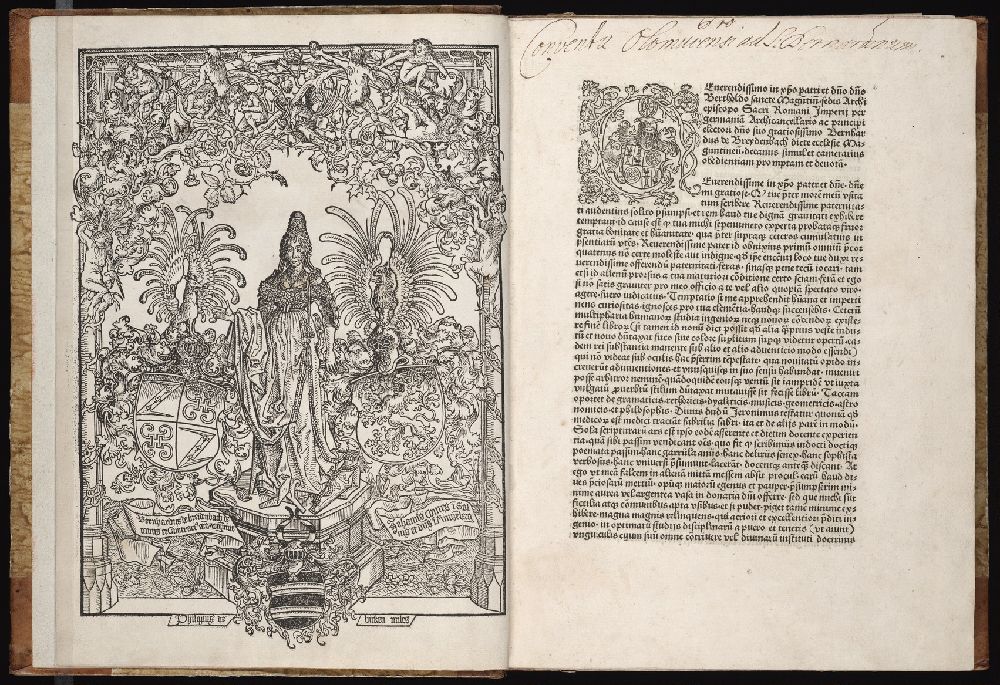 Yale, Beinecke Library, Zi +156

Elizabeth Ross, Picturing Experience in the Early Printed Book. Breydenbach’s Peregrinatio from Venice to Jerusalem, Pennsylvania State University 2014
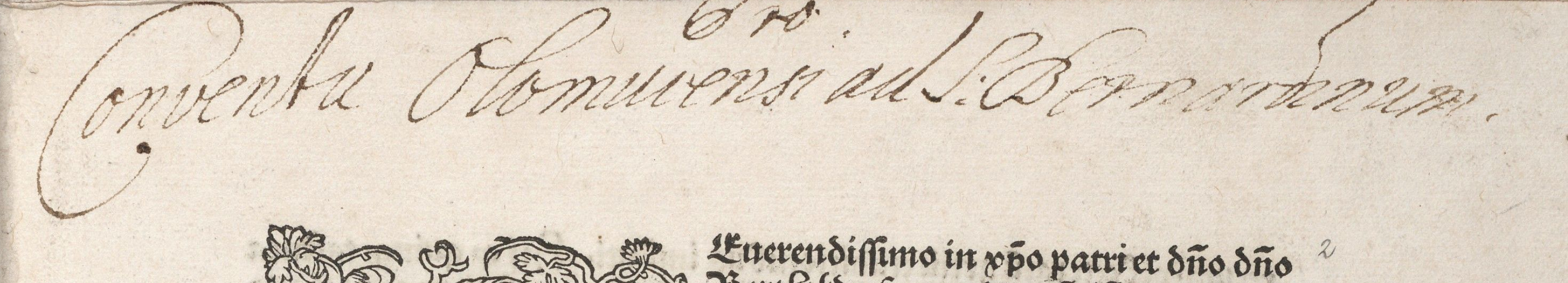 Yale, Beinecke Library, Zi +156
Hans Tucher, Die Reise ins Gelobte Land
Hans Tucher VI. (starší) 1428-1491
Nejvyšší purkmistr, člen malé rady v Norimberku
1479-1480 pouť do Svaté země a do Egypta
Cestopis: Die Reise ins Gelobte Land

vyd. Randall Herz, Wiesbaden 2002
Die Reise ins Gelobte Land
6 přípravných rukopisů - autografy          (z toho 2 opisy)
22 rukopisů z 15. a 16. stol.

Tisky: 
1482 Augsburg - Johann Schönsperger
1482 Nürnberg - Konrad Zeninger
1482² Augsburg - Johannes Schönsperger
1483 Nürnberg - Konrad Zeninger?
1484 Straßburg - Heinrich Knoblochtzer 
1486 Augsburg  - Anton Sorg 
1489 Nürnberg – Max Ayrer (část)
I. Geneze díla a jeho složení 
1) autor díla Bernard z Breydenbachu
2) pouť jeho do Palestiny a Egypta
3) přehled jednotlivých částí
4) výzdoba cestopisu 
II. Účel, význam a recepce díla 
1) Peregrinatio jako vydavatelský projekt a moderní průvodce po Svaté zemi
2) nejen cestopis, ale i propaganda
3) překlady do dalších jazyků a adaptace: příklad Život Mohamedův 
III. Exempláře v českých knihovnách a jejich použití
Bernard von Breydenbach (Breidenbach, Breitenbach)
asi 1434–1497
děkan kapituly u katedrály v Mohuči
arcibiskup Berthold von Henneberg: adresát díla
hrabě Johann von Solms-Lich, rytíř Philipp von Bicken
malíř a tiskař Erhard Reuwich (Reeuwijk)
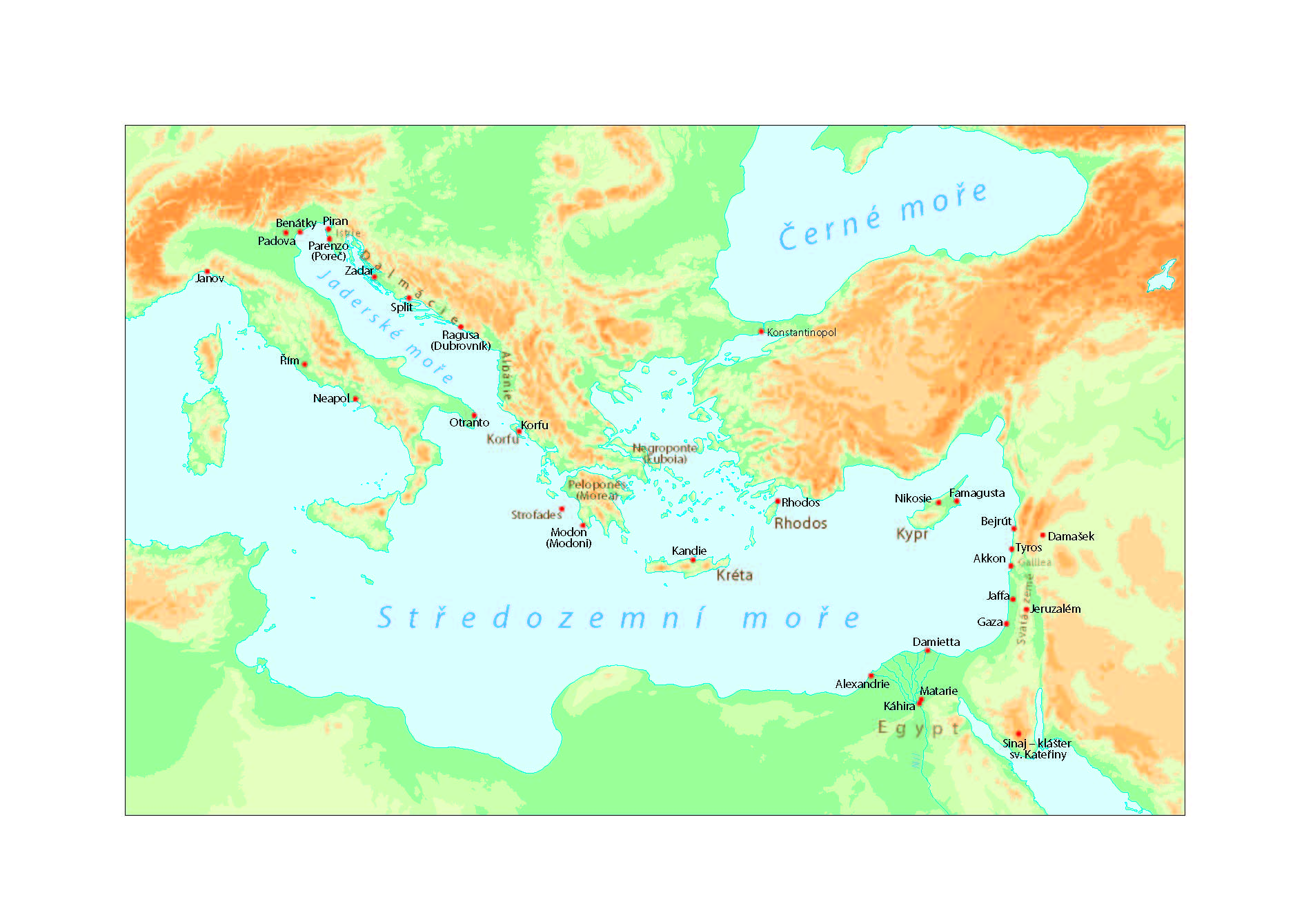 Peregrinatio in Terram Sanctam – obsah
Dedikace, předmluva, obsah
I) Inicium huius peregrinationis a solo natali usque Venecias 16
Descriptio processus transmarini ex Veneciis usque in Terram Sanctam 26
Popis poutě ve Svaté zemi 65
Compendiosa terre sancte descriptio et singulorum locorum 88
De moribus, ritibus et erroribus eorum qui sancta loca inhabitant 129
Luctuosa oratio super desolatione Terre Sancte 196
II) Pouť ke Svaté Kateřině 216 
Seznam ostrovů z Benátek až k Rhodu 277
Slovníček latinsko-arabský 279
Historias prefantiuncula 281
De regimine peregrinatium in transmare 305 (lékařské rady)
Titulní list
Die heyligen reyβen gen Jherusalem zuo dem heiligen grab (Mainz 21. 6. 1486)
Die heyligen reyβen gen Jherusalem zuo dem heiligen grab (Mainz 21. 6. 1486),fol. 19v-20r (veduta Korfu)
Rytina kostela Božího hrobu
Die heyligen reyβen gen Jherusalem zuo dem heiligen grab (Mainz 21. 6. 1486), fol. 30r
Zvířata ve Svaté zemi
Itinerarium Hierosolymitanam in terram sanctam (Moguntiae 1486),
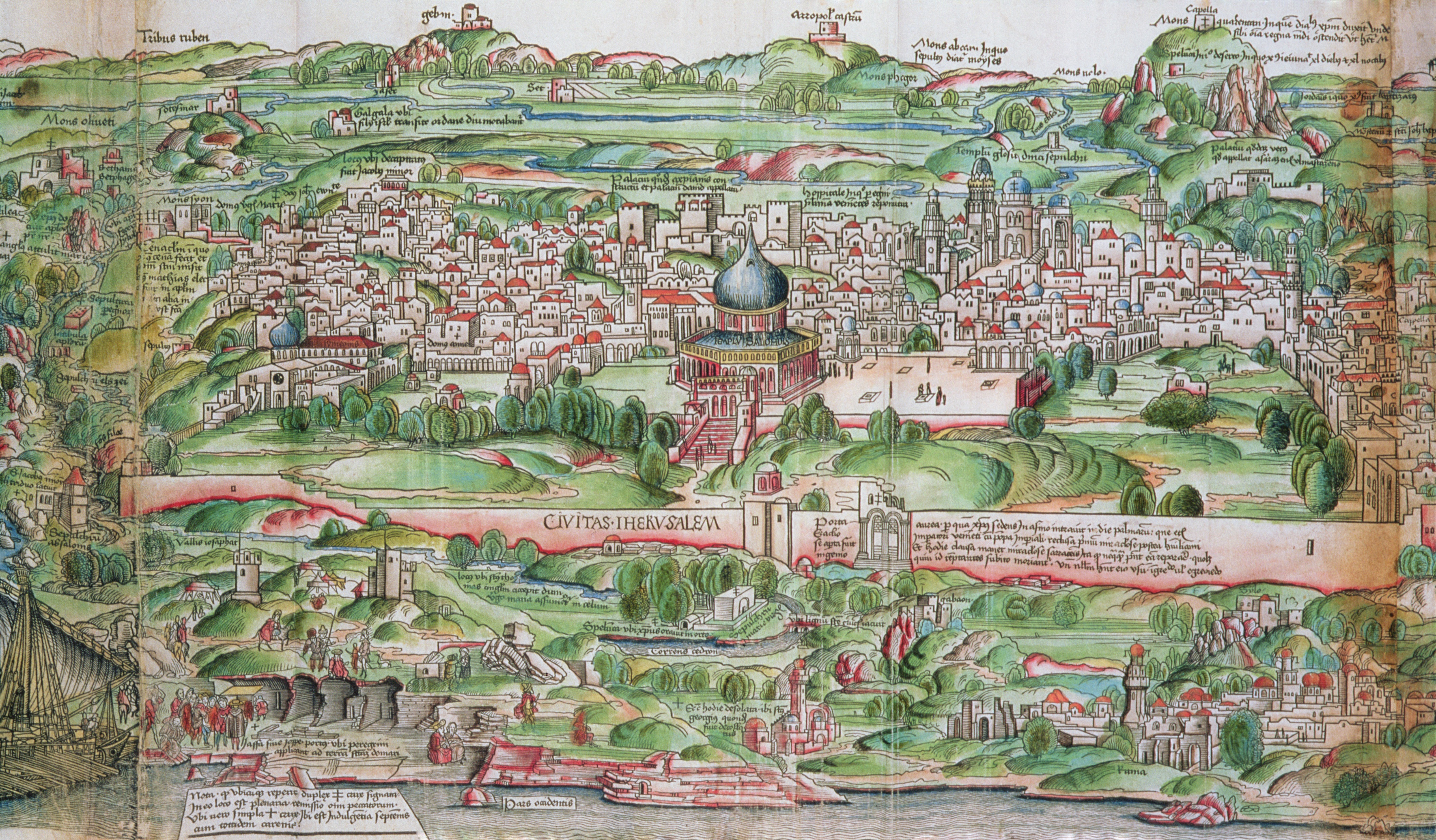 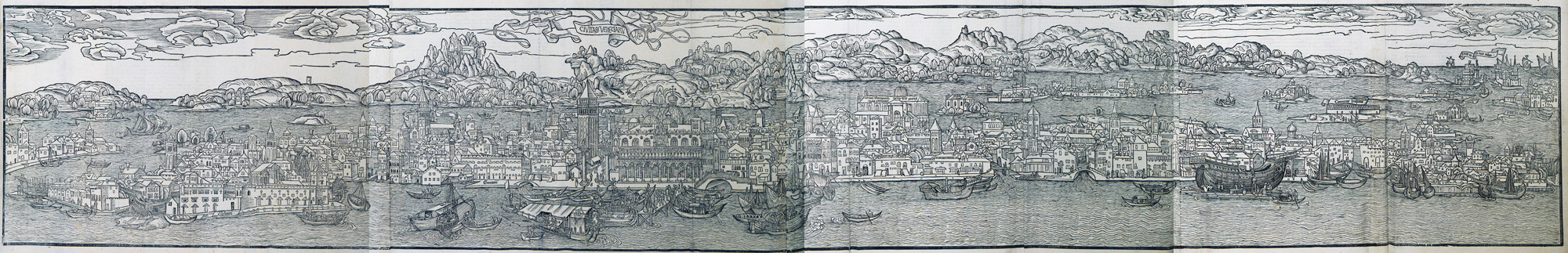 Peregrinatio jako kompilace
Frederike Timm, Der Palästina-Pilgerbericht des Bernhard von Breidenbach von 1486 und die Holzschnitte Erhard Reuwichs, Stuttgart 2006: „zeitgenössische Quellen vs. traditionelle Quellen“

Zdroje současné:
Hans Tucher, Die Reise ins gelobte Land
Paul Walther von Güglingen, Itinerarium
Zdroje tradiční:
Burchard de Monte Sion, Descriptio Terrae Sanctae > Rudimentum noviciorum
Vincent de Beauvais, Speculum historiale
Isidor ze Sevilly, Etymologie
Petrus Alphonsi, Dialogus contra Judeos (zde Responsio Petri Alphonsi)
Lamentatio Nigripontis
Guillaume Caoursin, Descriptio obsidionis Rhodiae urbis

teolog Martin Rath (Roth), část De moribus, ritibus et erroribus eorum qui sancta loca inhabitant
Rudimentum noviciorumLucas Brandis, Lübeck 1475
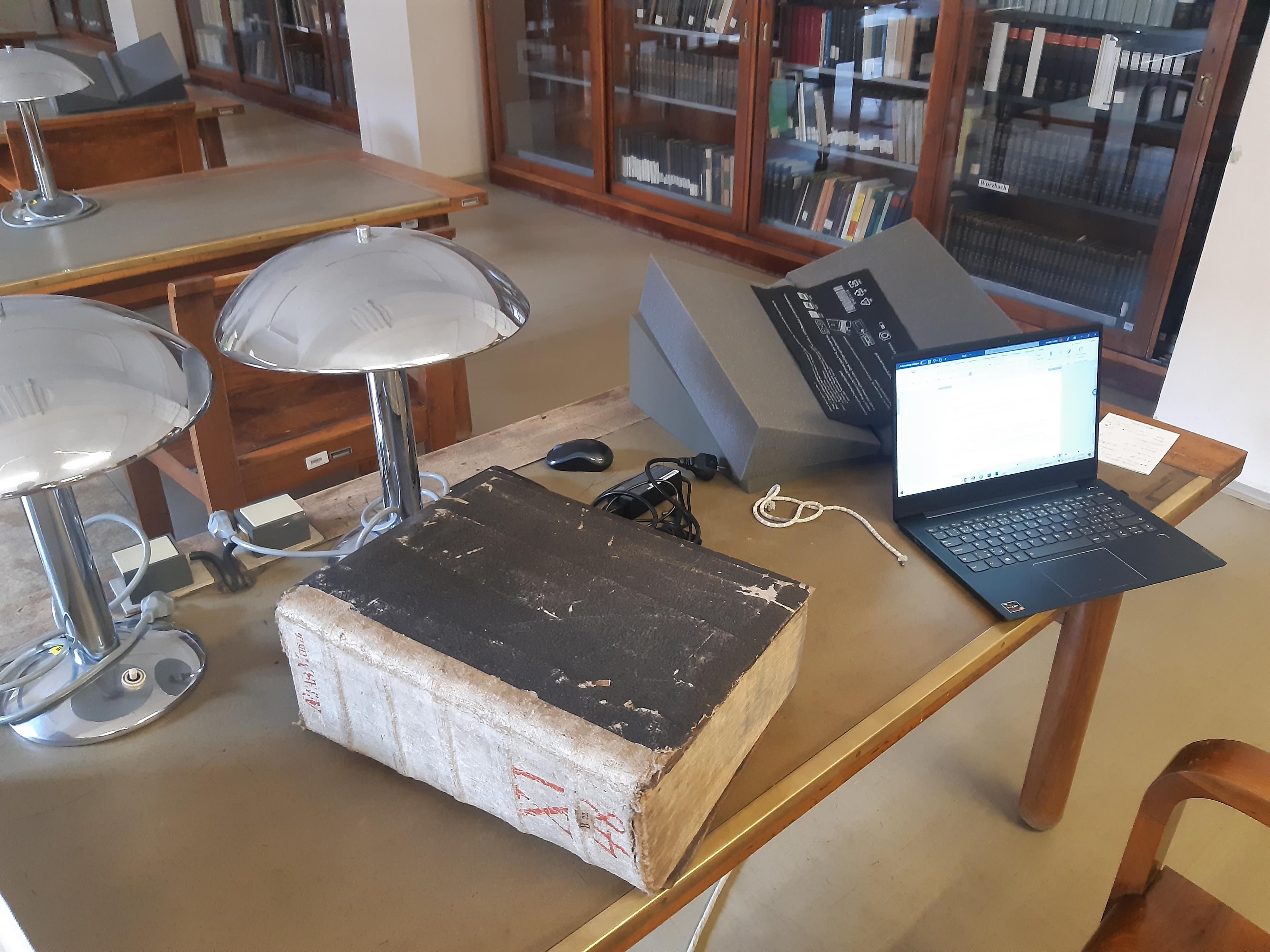 Peregrinatio in Terram sanctam a jeho vydání
1486 Mainz (lat., hornoněm.) – Erhard Reuwich
1486 Haarlem (niz.)
1487 Strassburg (hornoněm.)
1488 Mainz (niz.)
1488 Lyon (3x fr., překlad Nicolas Le Huen)
1488 Mainz (dolnoněm.) – E. Reuwich
1489 Paris (fr.)
1490 Speyer (lat.), Peter Drach
1492 Mainz 
1498 Zaragoza (šp.)
1498 Delft (niz.)
1500 Bologna (it.)
1502 Speyer (lat., hornoněm.) 
1505 Speyer (lat.)
1517 Lyon (fr.)
1517 Paris (fr.)

33 dalších edic v 16.–18. stol., z toho 22 italských v Benátkách
Vyd. v polštině 1610
+ několik rukopisných opisů v 15. a 16. století
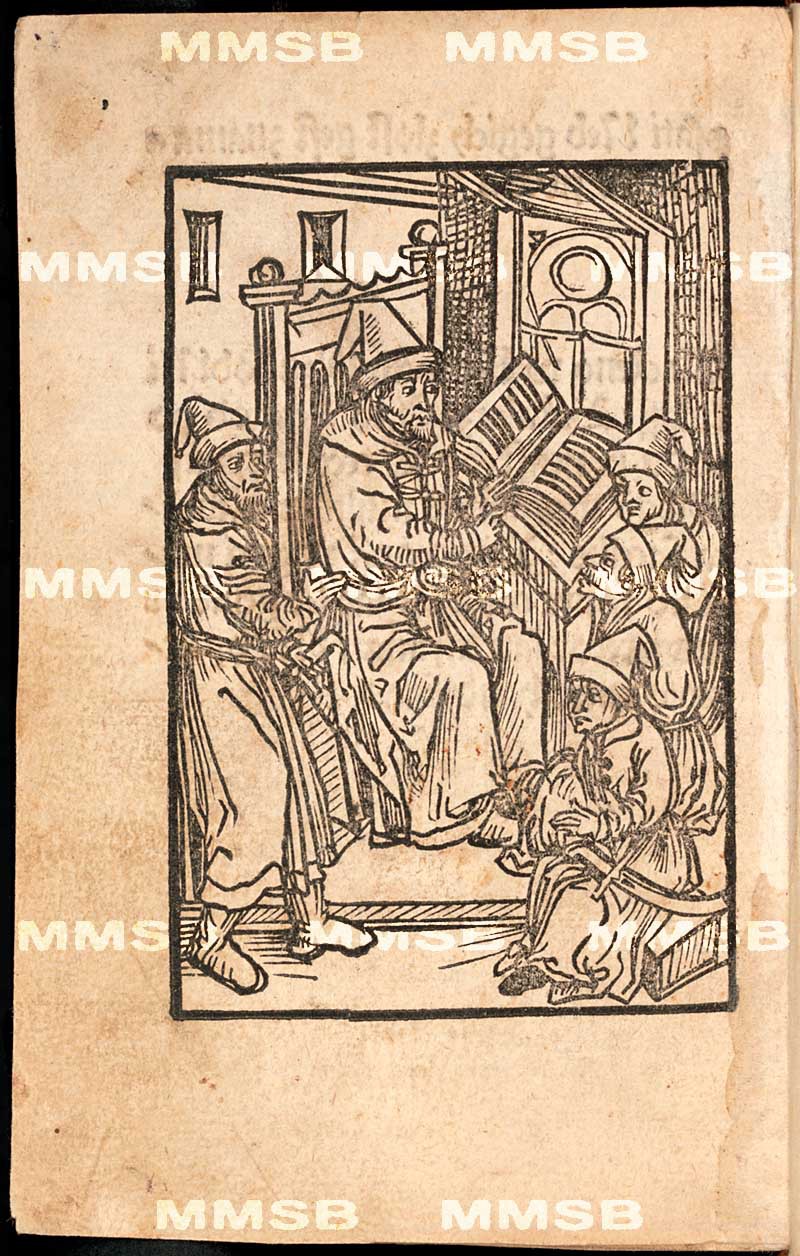 Život Mohamedův (1498)
Praha, Strahovská knihovna, DR IV 37/3 

ISTC ib01190500
Knihopis, č. INC037




Cyrill A. Straka: Nález dosud nezvěstných prvotisků v knhovně Strahovské. In: Časopis musea království českého 86 (1912), 209-219
Isidor ze Sevilly
Etymologiae, lib. 8
Contra Judeis
Petrus Alphonsi
Responsiones
Devět rozdíluov křesťanuo v zemi zaslíbené z traktátu Petra z Braydenbuchu
Dresden, SLUB, sign. 4 A 1029, fol. K5r-K8v (1539)
Stockholm, Kungliga biblioteket, sign. Teol. Reform. Luther 173 Dd (1542)
Písař: Adam Bakalář z Litomyšle 
Tiskař: Alexandr Plzeňský
Doprovází tisk cestopisu Martina Bakaláře do Svaté země a Egypta (uskutečněno 1491-1492)
Prostředí Jednoty Bratrské
Bernhard von Breydenbach v českých knihovnách (Praha, Klementinum)
41. C. 1, Peregrinatio in terram sanctam (lat.), 1486 Mohuč 
41. E. 28. adl. 1, Peregrinatio in terram sanctam (lat.), 1490 Špýr 
41. F. 47. adl. 3, Peregrinatio in terram sanctam (lat.), 1486 Mohuč 
41. E. 8, Peregrinatio in terram sanctam (lat.) 1486 Mohuč 
41. F. 6, Des sainctes peregrinationes de iherusalem (fr.) 1488 Lyon 
44. C. 40, Die heyligen reyssen gen Jherusalem (něm.) 1502 Špýr
Cheb 06/039, Peregrinatio in terram sanctam (lat.) 1486 Mohuč 
Teplá B 64, Peregrinatio in terram sanctam (lat.) 1490 Špýr 
Teplá C 1 adl. 2, Peregrinatio in terram sanctam (něm?) 1486 Mohuč
Bernhard von Breydenbach v jiných českých knihovnách
Praha, KNM, 68 B 12, Peregrinatio in terram sanctam, 1486 Mohuč (Reuwich)
Praha, KNM, 69 B 11, Peregrinatio in terram sanctam  1502 Špýr
Praha, KNM, Kynžvart 16 D 12 - 1486 Mohuč (Reuwich)
Praha, KNM, Langer II 13 L 9, 1486 Mohuč (Reuwich)
Praha, KNM, Maltézská knihovna - sign. 2035, adl. 3 - Die heyligen reyssen gen Jherusalem, Drach, Speyer 1502
Praha, KMK, F 13; Praha, KMK, F 21; Praha, KMK, I 3
Praha, Strahov, DR IV 37/c, Život Mohamedův, 1498 Plzeň
Brno, MZK, a P 90 - lat. Drach, Speyer 1490 
Olomouc, VK, II 47. 902, Opusculum sanctarum peregrinationum ad sepulcrum Christi, 1486 Mohuč
Olomouc, VK, II 48. 194, Opusculum sanctarum peregrinationum ad sepulcrum Christi , 1490 Špýr
Plzeň, Západočeské muzeum, 502 F 1 , Peregrinatio in terram sanctam, 1490 Špýr
Cheb 06/039, fol. 44r
Cheb 06/039 (De causis varietatibus erroribus)